Figure 8. Block of WIN-induced reduction of startle potentiation by MEK inhibitor. (A) Rats were conditioned and 24 h ...
Cereb Cortex, Volume 19, Issue 1, January 2009, Pages 165–175, https://doi.org/10.1093/cercor/bhn075
The content of this slide may be subject to copyright: please see the slide notes for details.
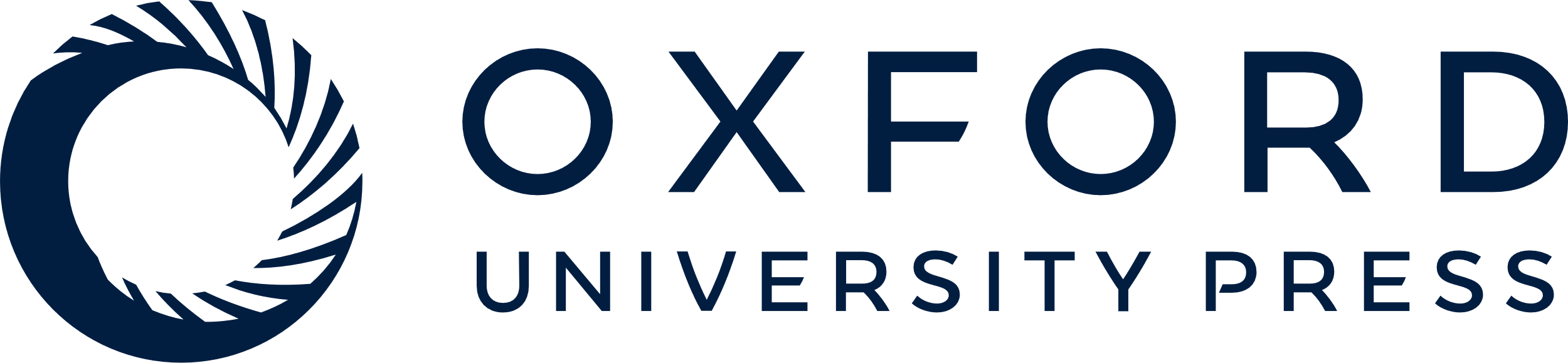 [Speaker Notes: Figure 8. Block of WIN-induced reduction of startle potentiation by MEK inhibitor. (A) Rats were conditioned and 24 h later were given WIN (1 μg), U0126 (2 μg) + WIN, or vehicle (n = 5 in each group). The percentage of fear-potentiated startle was measured 24 h after WIN treatment. U0126 (2 μg) was administered 20–25 min before HU210. **P < 0.01 versus vehicle group. (B) Cannula tip placements for rats infused with vehicle (○), WIN (•), U0126 + WIN (★), and U0126 (▴) in experiment A. (C) Rats were conditioned and 24 h later were given HU210 (1 μg, n = 5), U0126 (2 μg) + HU210 (n = 6), or vehicle (n = 5). The percentage of fear-potentiated startle was measured 24 h after HU210 treatment. U0126 (2 μg) was administered 20–25 min before HU210. **P < 0.01 versus vehicle group. Cannula tip placements for rats infused with vehicle (○), HU210 (•), U0126 + HU210 (★), and U0126 (▴) in experiment C.


Unless provided in the caption above, the following copyright applies to the content of this slide: © The Author 2008. Published by Oxford University Press. All rights reserved. For permissions, please e-mail: journals.permissions@oxfordjournals.org]